Путешествие в Арктику
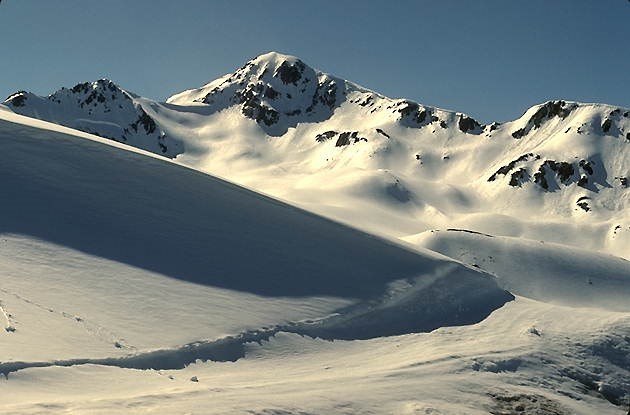 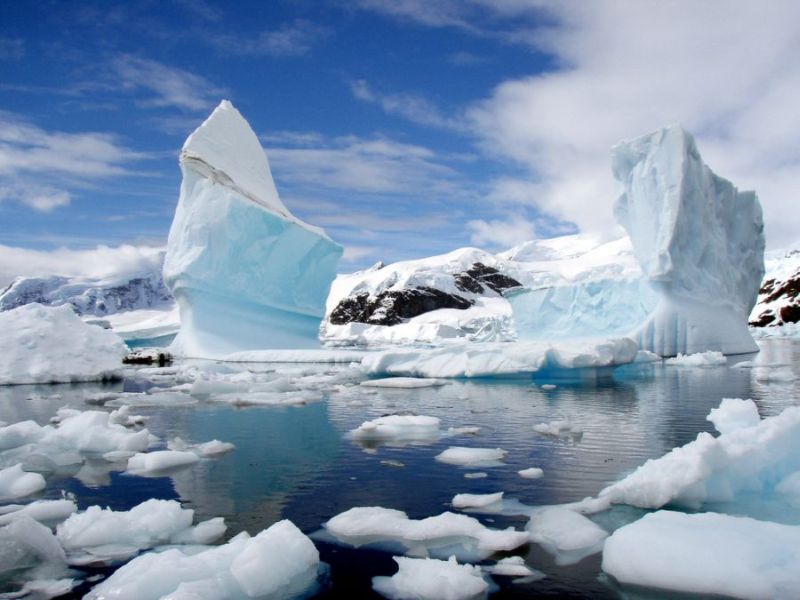 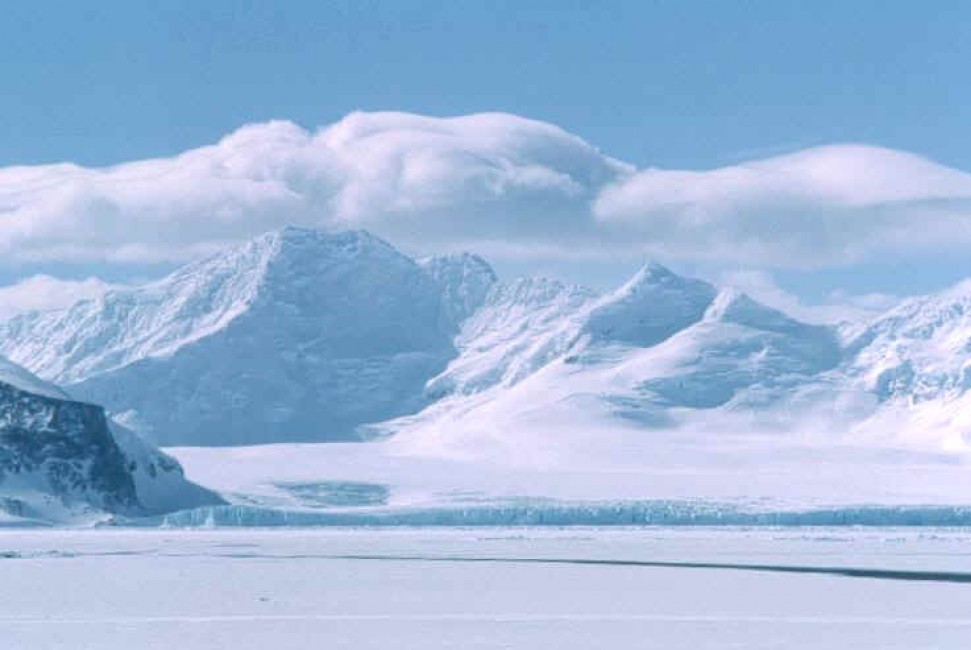 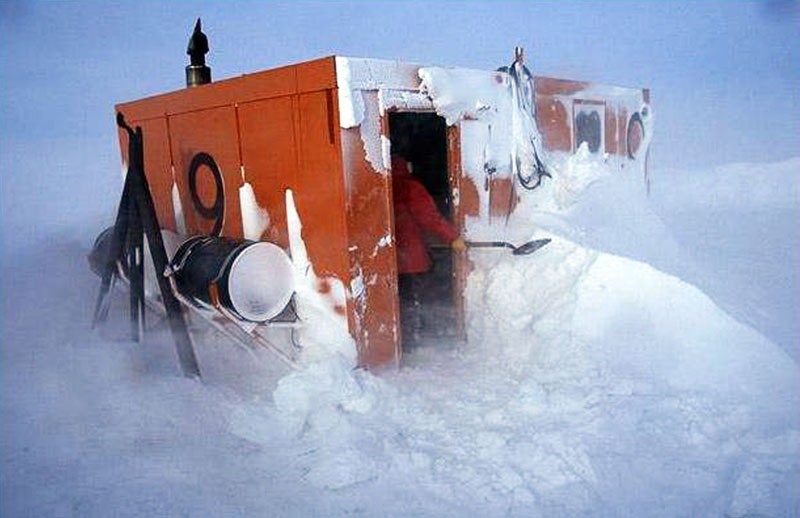 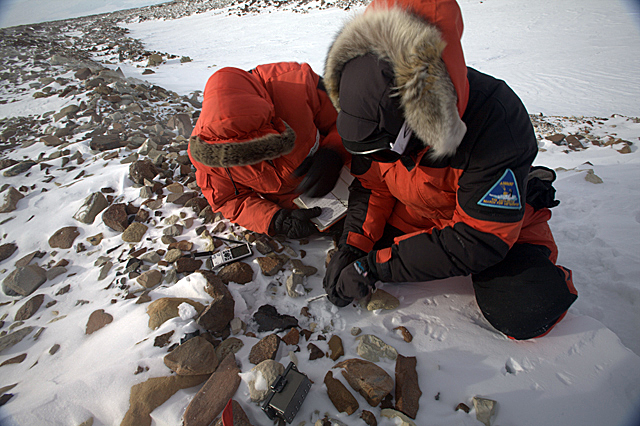 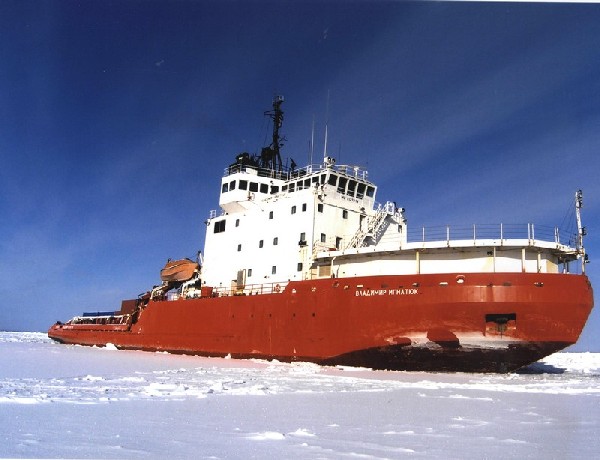 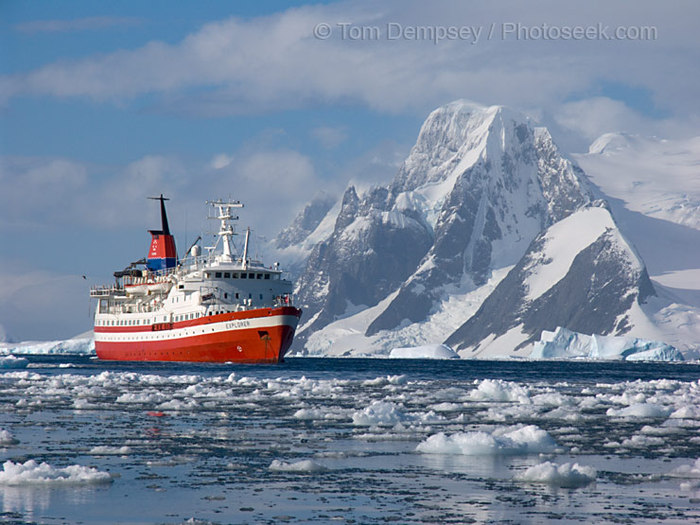 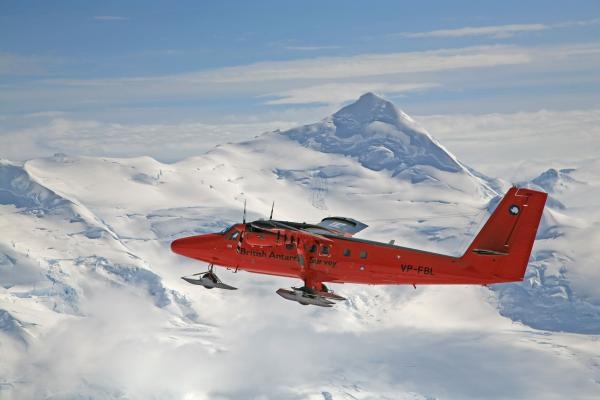 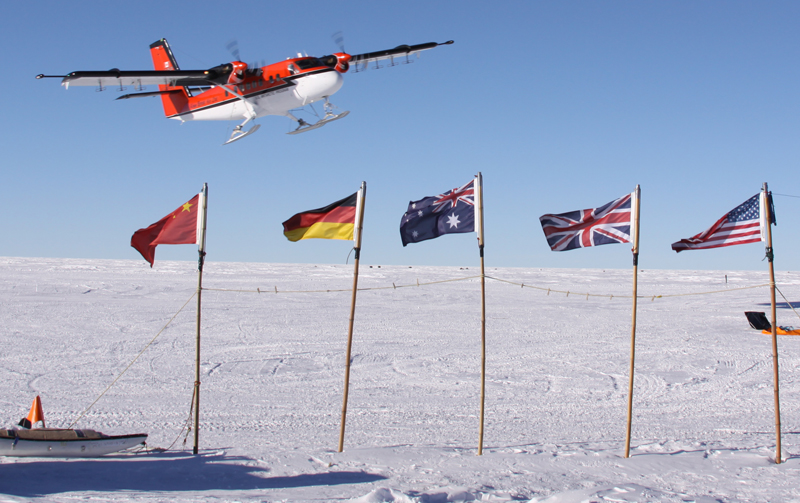 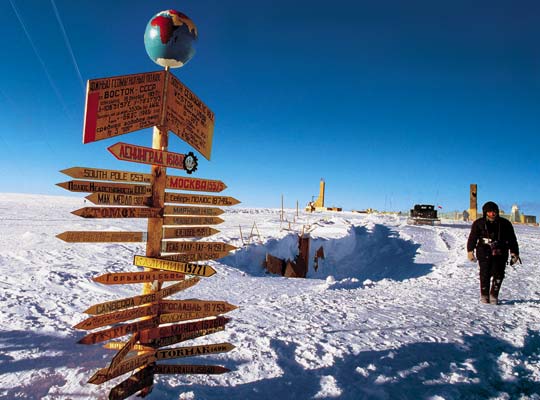 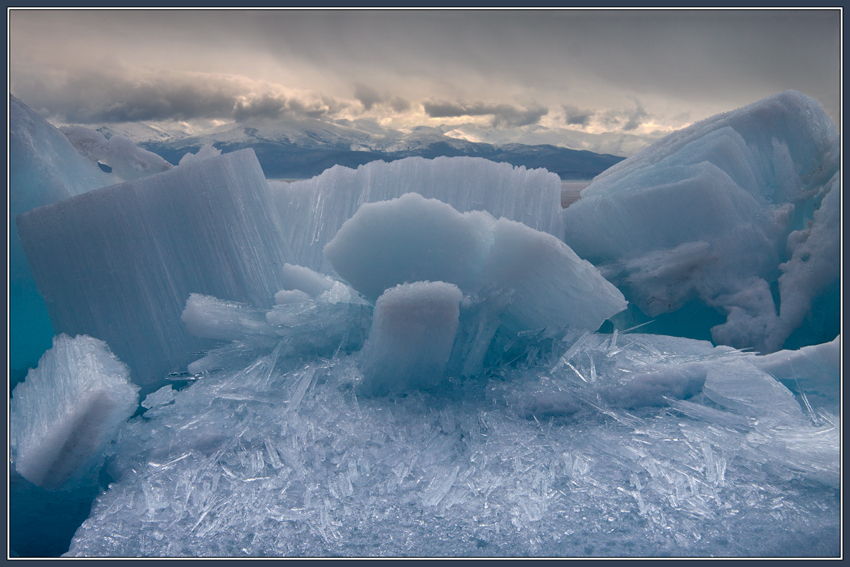 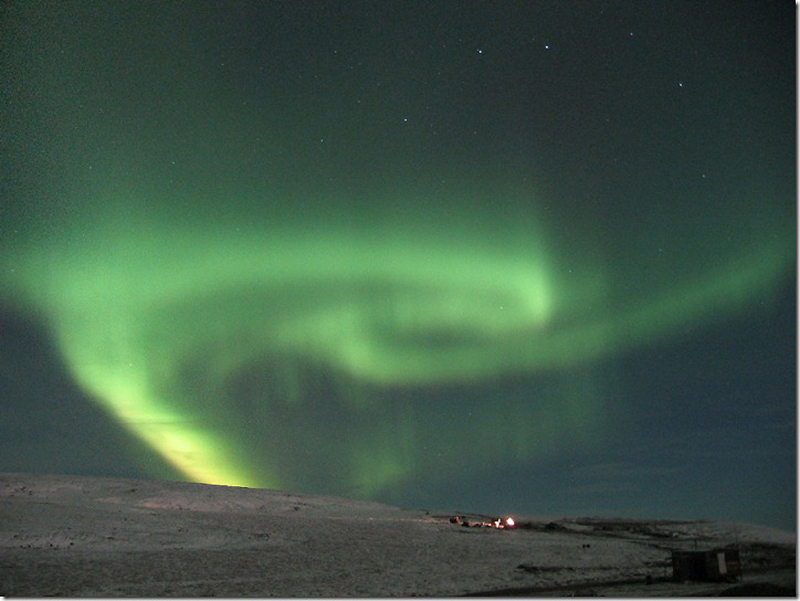 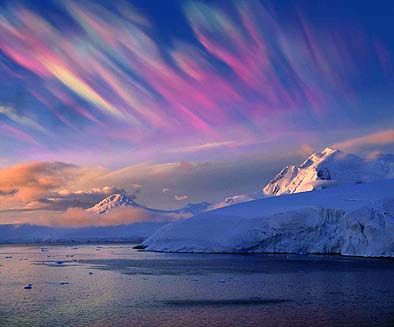 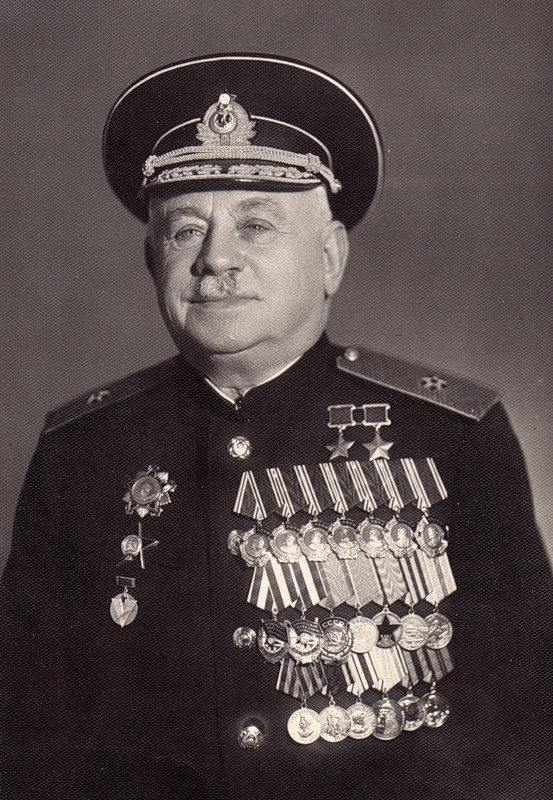 Иван Папанин – учёный, географ;
Исследователь Арктики
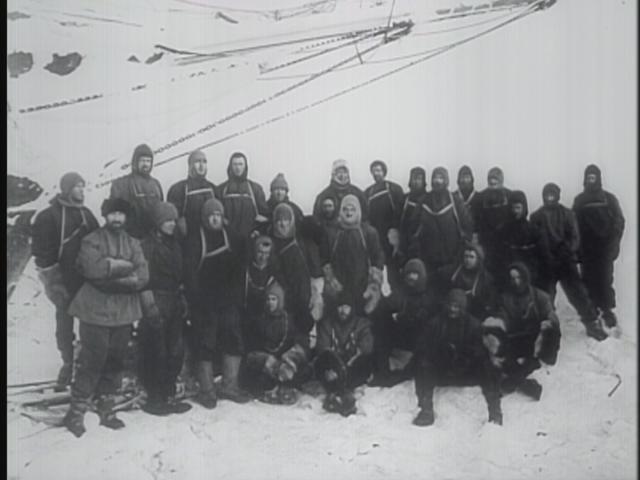 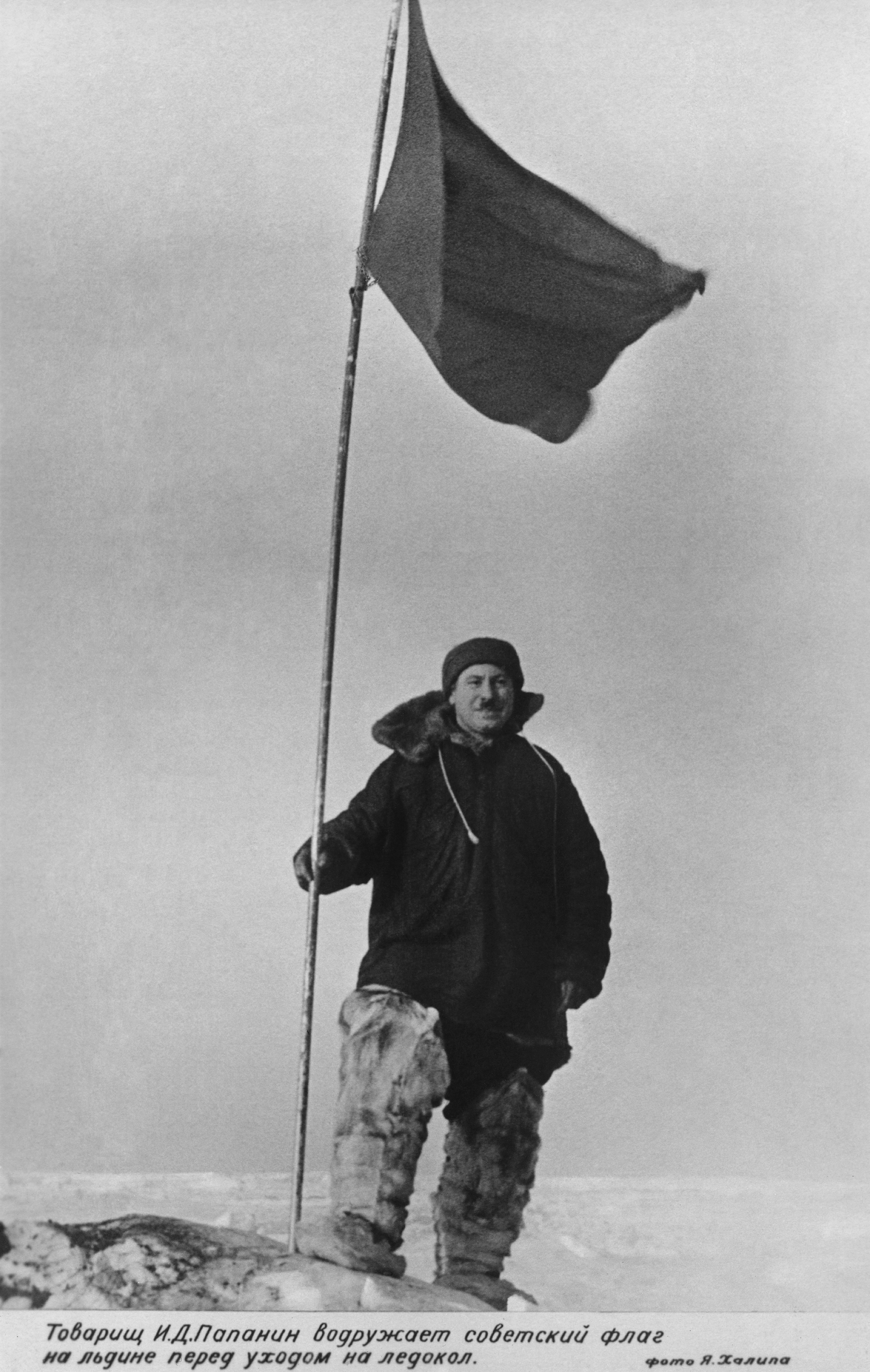 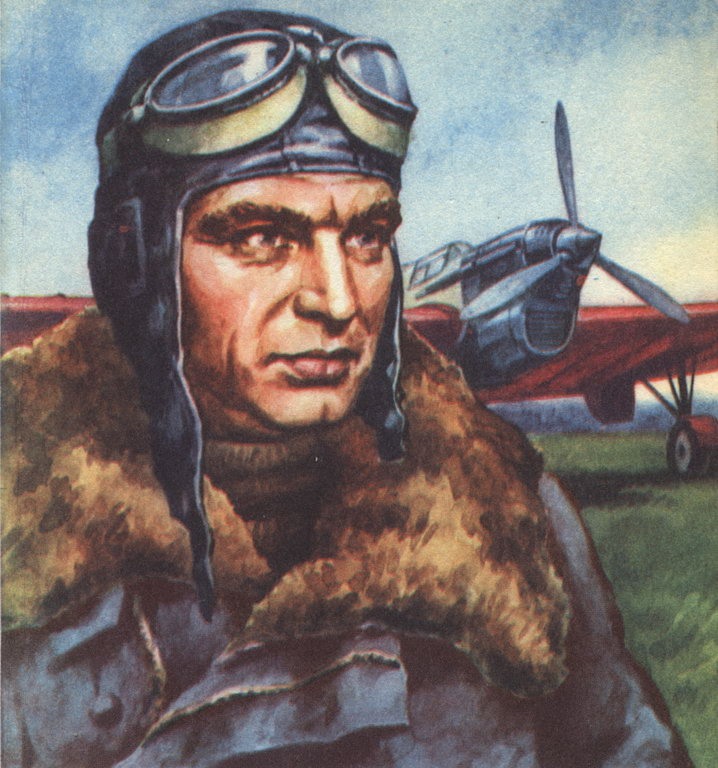 Валерий Чкалов впервые перелетел через макушку земли из России в Америку. Полёт продолжался 63 часа. Пролетел 10000 км.
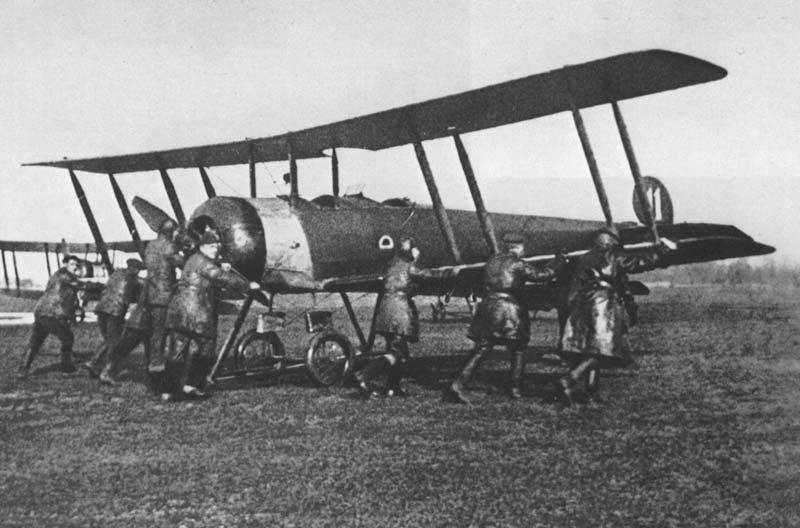 Животный мир Арктики
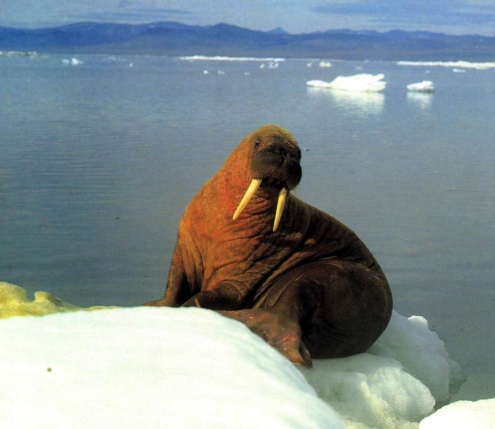 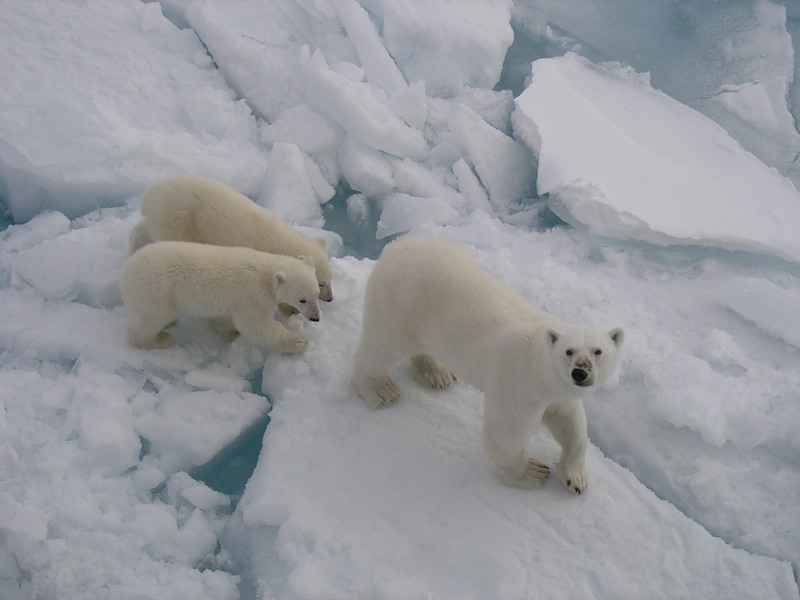 Дельфины  нарвалы
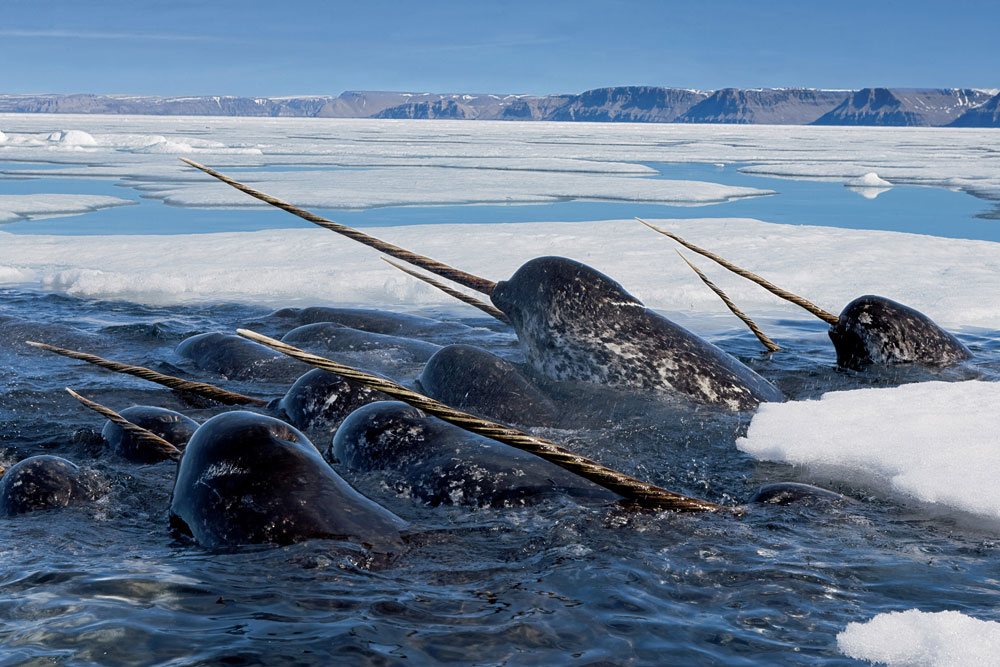 Птицы крачки
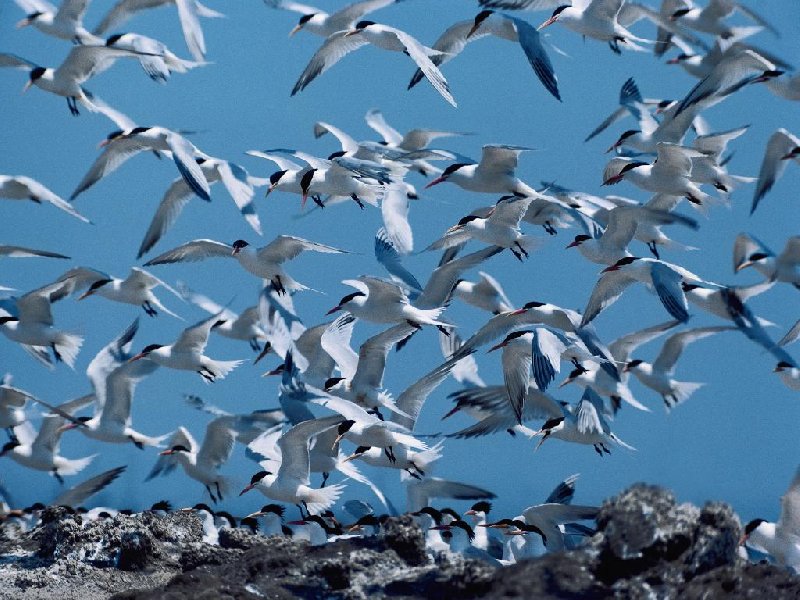